a
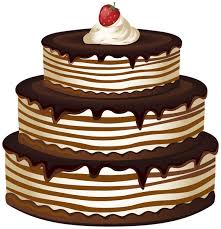 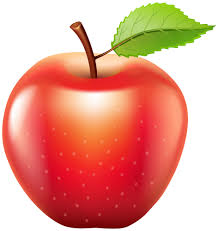 i
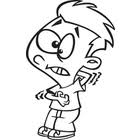 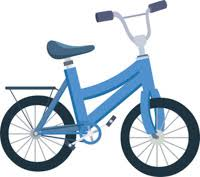 o
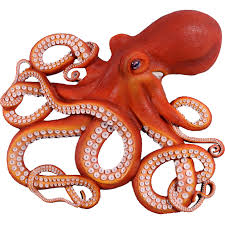 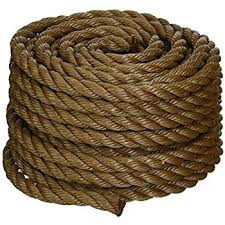 e
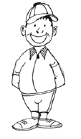 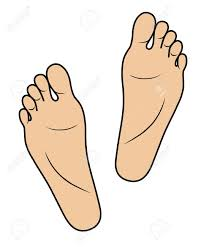 u
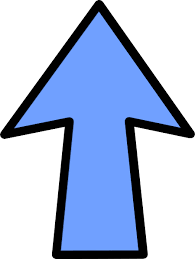 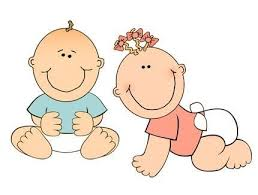 -ild
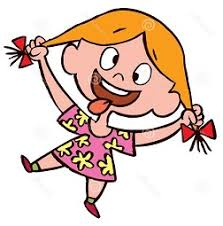 -ind
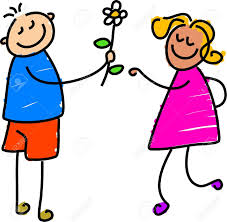 -ost
-olt
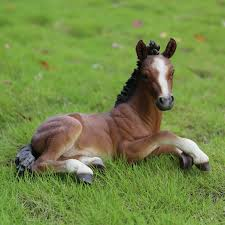 -old
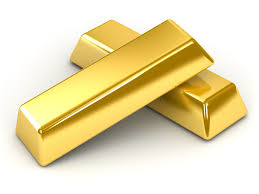 ar
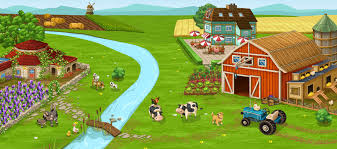 ir
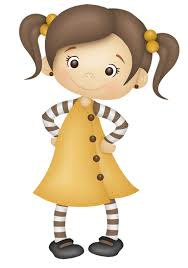 or
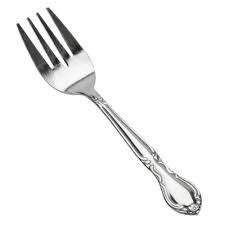 er
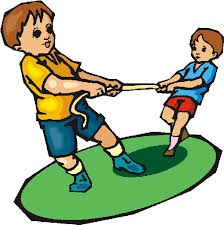 ur
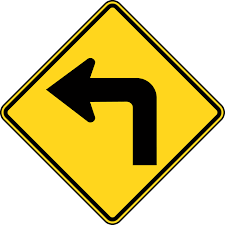 ai
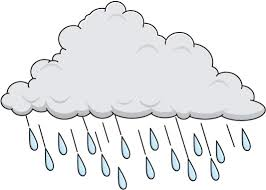 ay
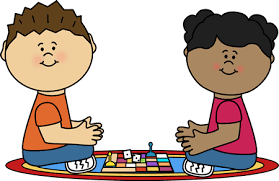 ee
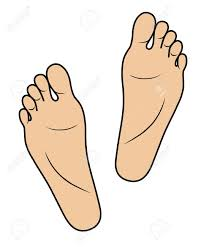 ey
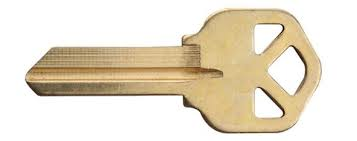 oi
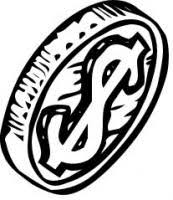 oy
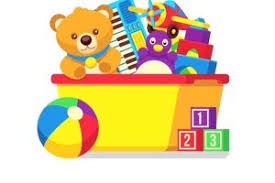 au
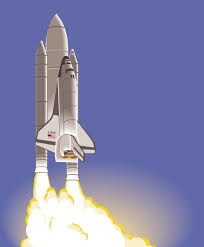 aw
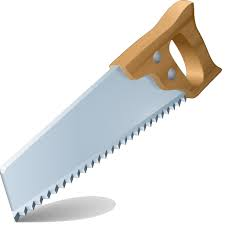 oa
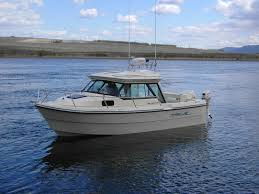 oe
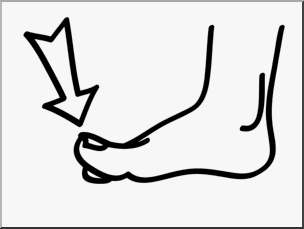 ui
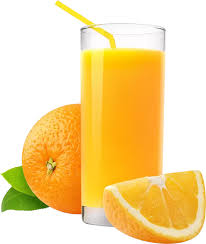 eu
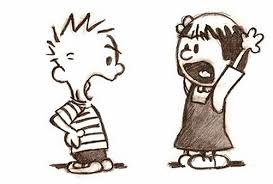 ew
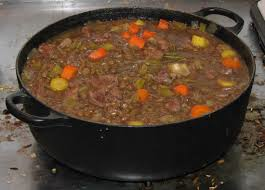 ue
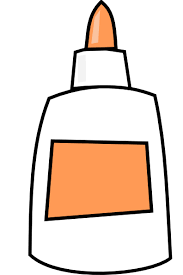 ea
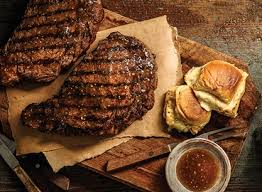 eat, bread, steak
ow
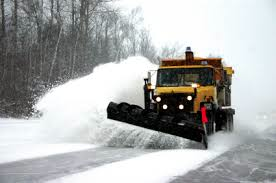 snow, plow
ou
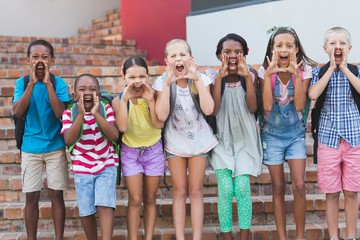 loud, group
oo
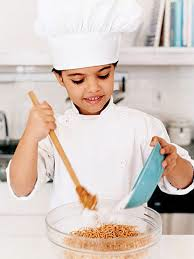 cook, food